SoteriologySession 19
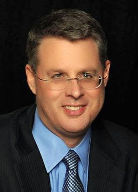 Dr. Andy Woods

Senior Pastor – Sugar Land Bible Church
Professor of Bible & Theology – College of Biblical Studies
Soteriology Overview
Definition
Election
Atonement
Salvation words
God’s one condition of salvation
Results of salvation
Eternal security
Faulty views of salvation
Soteriology Overview
This Session
VII. Eternal Security
Introduction
Probation?
Wait until the end of his life?
Eph. 4:14
The Bible answers this question
The Bible cannot contradict itself
Definition
Not all who profess faith in Christ actually have it (John 3:18; 5:39-40)
It matters: 1. productivity, 2. motive, 3. joy
Preview
Introduction
Probation?
Wait until the end of his life?
Eph. 4:14
The Bible answers this question
The Bible cannot contradict itself
Definition
Not all who profess faith in Christ actually have it (John 3:18; 5:39-40)
It matters: 1. productivity, 2. motive, 3. joy
Preview
Introduction
Probation?
Wait until the end of his life?
Eph. 4:14
The Bible answers this question
The Bible cannot contradict itself
Definition
Not all who profess faith in Christ actually have it (John 3:18; 5:39-40)
It matters: 1. productivity, 2. motive, 3. joy
Preview
Introduction
Probation?
Wait until the end of his life?
Eph. 4:14
The Bible answers this question
The Bible cannot contradict itself
Definition
Not all who profess faith in Christ actually have it (John 3:18; 5:39-40)
It matters: 1. productivity, 2. motive, 3. joy
Preview
Introduction
Probation?
Wait until the end of his life?
Eph. 4:14
The Bible answers this question
The Bible cannot contradict itself
Definition
Not all who profess faith in Christ actually have it (John 3:18; 5:39-40)
It matters: 1. productivity, 2. motive, 3. joy
Preview
Introduction
Probation?
Wait until the end of his life?
Eph. 4:14
The Bible answers this question
The Bible cannot contradict itself
Definition
Not all who profess faith in Christ actually have it (John 3:18; 5:39-40)
It matters: 1. productivity, 2. motive, 3. joy
Preview
Introduction
Probation?
Wait until the end of his life?
Eph. 4:14
The Bible answers this question
The Bible cannot contradict itself
Definition
Not all who profess faith in Christ actually have it (John 3:18; 5:39-40)
It matters: 1. productivity, 2. motive, 3. joy
Preview
Definition of Eternal Security
“Eternal Security means that those who have been genuinely saved by God’s grace through faith alone in Christ alone shall never be in danger of God’s condemnation or loss of salvation but God’s grace and power keep them forever saved and secure.”
Dennis Rokser, Shall Never Perish Forever, p. 11
Introduction
Probation?
Wait until the end of his life?
Eph. 4:14
The Bible answers this question
The Bible cannot contradict itself
Definition
Not all who profess faith in Christ actually have it (John 3:18; 5:39-40)
It matters: 1. productivity, 2. motive, 3. joy
Preview
Definition of Eternal Security
“Eternal Security means that those who have been genuinely saved by God’s grace through faith alone in Christ alone shall never be in danger of God’s condemnation or loss of salvation but God’s grace and power keep them forever saved and secure.”
Dennis Rokser, Shall Never Perish Forever, p. 11
Introduction
Probation?
Wait until the end of his life?
Eph. 4:14
The Bible answers this question
The Bible cannot contradict itself
Definition
Not all who profess faith in Christ actually have it (John 3:18; 5:39-40)
It matters: 1. productivity, 2. motive, 3. joy
Preview
Introduction
Probation?
Wait until the end of his life?
Eph. 4:14
The Bible answers this question
The Bible cannot contradict itself
Definition
Not all who profess faith in Christ actually have it (John 3:18; 5:39-40)
It matters: 1. productivity, 2. motive, 3. joy
Preview
Eternal Security Outline
1. Eternal security arguments


2.  Response  to problem passages
Eternal Security Outline
1. Eternal security arguments


2.  Response  to problem passages
Evidence for Eternal Security
Because self-righteousness did not save us it is not a basis upon which salvation can be lost
Salvation is not given or maintained by works
If a believer can lose eternal life, then how can this life be eternal (John 3:16)?
The Bible’s promises guarantee security (John 10:28)
The assurance of salvation is impossible (1 John 5:14)
The believer is predestined for glory (Rom 8:29-30)
The Spirit’s seal cannot be broken (Eph 4:30)

Christ’s atonement is complete (Titus 2:14)
Christ’s role as intercessor and advocate (John 17:11-12, 20) The Spirit’s seal cannot be broken (Eph 4:30)
Evidence for Eternal Security
God keeps us from falling (1 Pet 1:4-5)
Christ’s role as intercessor and advocate (John 17:11-12, 20)
Christ’s death perfectly dealt with all sins (Titus 2:14)
A believer cannot be removed from Christ’s body (1 Cor. 12:13)
The Bible does not specify which sins remove salvation
Believers with unfruitful lives still have salvation although lose rewards at the Bema Seat (1 Cor 3:15)
Evidence for Eternal Security
Because self-righteousness did not save us it is not a basis upon which salvation can be lost
Salvation is not given or maintained by works
If a believer can lose eternal life, then how can this life be eternal (John 3:16)?
The Bible’s promises guarantee security (John 10:28)
The assurance of salvation is impossible (1 John 5:14)
The believer is predestined for glory (Rom 8:29-30)
The Spirit’s seal cannot be broken (Eph 4:30)

Christ’s atonement is complete (Titus 2:14)
Christ’s role as intercessor and advocate (John 17:11-12, 20) The Spirit’s seal cannot be broken (Eph 4:30)
Evidence for Eternal Security
Because self-righteousness did not save us it is not a basis upon which salvation can be lost
Salvation is not given or maintained by works
If a believer can lose eternal life, then how can this life be eternal (John 3:16)?
The Bible’s promises guarantee security (John 10:28)
The assurance of salvation is impossible (1 John 5:14)
The believer is predestined for glory (Rom 8:29-30)
The Spirit’s seal cannot be broken (Eph 4:30)

Christ’s atonement is complete (Titus 2:14)
Christ’s role as intercessor and advocate (John 17:11-12, 20) The Spirit’s seal cannot be broken (Eph 4:30)
Evidence for Eternal Security
Because self-righteousness did not save us it is not a basis upon which salvation can be lost
Salvation is not given or maintained by works
If a believer can lose eternal life, then how can this life be eternal (John 3:16)?
The Bible’s promises guarantee security (John 10:28)
The assurance of salvation is impossible (1 John 5:14)
The believer is predestined for glory (Rom 8:29-30)
The Spirit’s seal cannot be broken (Eph 4:30)

Christ’s atonement is complete (Titus 2:14)
Christ’s role as intercessor and advocate (John 17:11-12, 20) The Spirit’s seal cannot be broken (Eph 4:30)
Eternal Life = Eternal Life
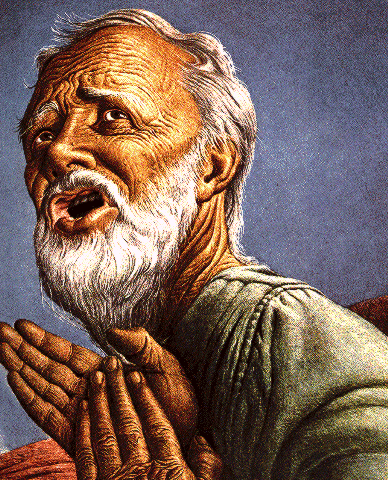 John 3:16
For God so loved the world, that He gave His only begotten Son, that whoever believes in Him shall not perish, but have eternal life.
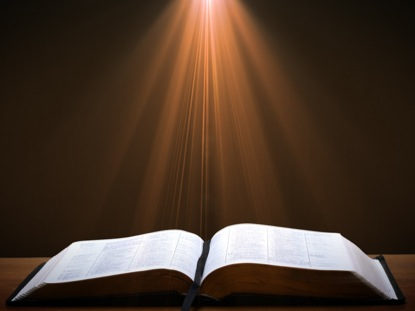 John 5:24 (NASB)
“Truly, truly, I say to you, he who hears My word, and believes Him who sent Me, has eternal life, and does not come into judgment, but has passed out of death into life.”
John 20:30-31
“Therefore many other signs Jesus also performed in the presence of the disciples, which are not written in this book; but these have been written so that you may believe that Jesus is the Christ, the Son of God; and that believing you may have life in His name.”
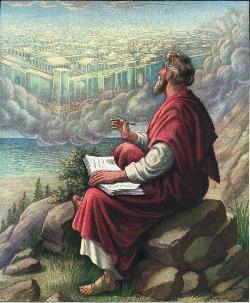 Evidence for Eternal Security
Because self-righteousness did not save us it is not a basis upon which salvation can be lost
Salvation is not given or maintained by works
If a believer can lose eternal life, then how can this life be eternal (John 3:16)?
The Bible’s promises guarantee security (John 10:28)
The assurance of salvation is impossible (1 John 5:14)
The believer is predestined for glory (Rom 8:29-30)
The Spirit’s seal cannot be broken (Eph 4:30)

Christ’s atonement is complete (Titus 2:14)
Christ’s role as intercessor and advocate (John 17:11-12, 20) The Spirit’s seal cannot be broken (Eph 4:30)
Evidence for Eternal Security
Because self-righteousness did not save us it is not a basis upon which salvation can be lost
Salvation is not given or maintained by works
If a believer can lose eternal life, then how can this life be eternal (John 3:16)?
The Bible’s promises guarantee security (John 10:28)
The assurance of salvation is impossible (1 John 5:14)
The believer is predestined for glory (Rom 8:29-30)
The Spirit’s seal cannot be broken (Eph 4:30)

Christ’s atonement is complete (Titus 2:14)
Christ’s role as intercessor and advocate (John 17:11-12, 20) The Spirit’s seal cannot be broken (Eph 4:30)
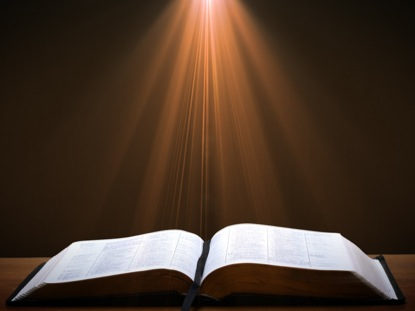 John 5:24 (NASB)
“Truly, truly, I say to you, he who hears My word, and believes Him who sent Me, has eternal life, and does not come into judgment, but has passed out of death into life.”
Evidence for Eternal Security
Because self-righteousness did not save us it is not a basis upon which salvation can be lost
Salvation is not given or maintained by works
If a believer can lose eternal life, then how can this life be eternal (John 3:16)?
The Bible’s promises guarantee security (John 10:28)
The assurance of salvation is impossible (1 John 5:14)
The believer is predestined for glory (Rom 8:29-30)
The Spirit’s seal cannot be broken (Eph 4:30)

Christ’s atonement is complete (Titus 2:14)
Christ’s role as intercessor and advocate (John 17:11-12, 20) The Spirit’s seal cannot be broken (Eph 4:30)
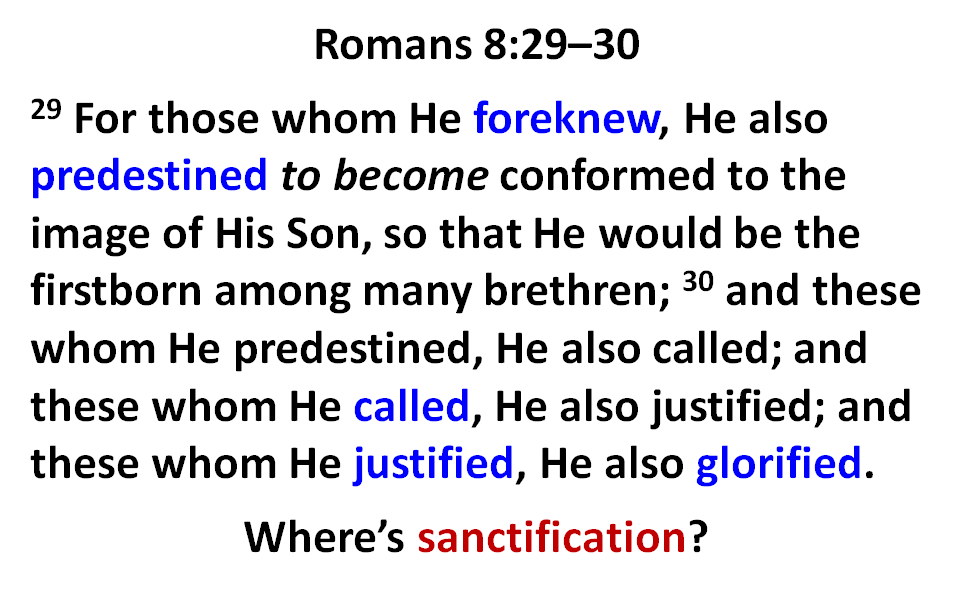 Evidence for Eternal Security
Because self-righteousness did not save us it is not a basis upon which salvation can be lost
Salvation is not given or maintained by works
If a believer can lose eternal life, then how can this life be eternal (John 3:16)?
The Bible’s promises guarantee security (John 10:28)
The assurance of salvation is impossible (1 John 5:14)
The believer is predestined for glory (Rom 8:29-30)
The Spirit’s seal cannot be broken (Eph 4:30)

Christ’s atonement is complete (Titus 2:14)
Christ’s role as intercessor and advocate (John 17:11-12, 20) The Spirit’s seal cannot be broken (Eph 4:30)
Evidence for Eternal Security
God keeps us from falling (1 Pet 1:4-5)
Christ’s role as intercessor and advocate (John 17:11-12, 20)
Christ’s death perfectly dealt with all sins (Titus 2:14)
A believer cannot be removed from Christ’s body (1 Cor. 12:13)
The Bible does not specify which sins remove salvation
Believers with unfruitful lives still have salvation although lose rewards at the Bema Seat (1 Cor 3:15)
Evidence for Eternal Security
God keeps us from falling (1 Pet 1:4-5)
Christ’s role as intercessor and advocate (John 17:11-12, 20)
Christ’s death perfectly dealt with all sins (Titus 2:14)
A believer cannot be removed from Christ’s body (1 Cor. 12:13)
The Bible does not specify which sins remove salvation
Believers with unfruitful lives still have salvation although lose rewards at the Bema Seat (1 Cor 3:15)
Evidence for Eternal Security
God keeps us from falling (1 Pet 1:4-5)
Christ’s role as intercessor and advocate (John 17:11-12, 20)
Christ’s death perfectly dealt with all sins (Titus 2:14)
A believer cannot be removed from Christ’s body (1 Cor. 12:13)
The Bible does not specify which sins remove salvation
Believers with unfruitful lives still have salvation although lose rewards at the Bema Seat (1 Cor 3:15)
Evidence for Eternal Security
God keeps us from falling (1 Pet 1:4-5)
Christ’s role as intercessor and advocate (John 17:11-12, 20)
Christ’s death perfectly dealt with all sins (Titus 2:14)
A believer cannot be removed from Christ’s body (1 Cor. 12:13)
The Bible does not specify which sins remove salvation
Believers with unfruitful lives still have salvation although lose rewards at the Bema Seat (1 Cor 3:15)
Evidence for Eternal Security
God keeps us from falling (1 Pet 1:4-5)
Christ’s role as intercessor and advocate (John 17:11-12, 20)
Christ’s death perfectly dealt with all sins (Titus 2:14)
A believer cannot be removed from Christ’s body (1 Cor. 12:13)
The Bible does not specify which sins remove salvation
Believers with unfruitful lives still have salvation although lose rewards at the Bema Seat (1 Cor 3:15)
Evidence for Eternal Security
God keeps us from falling (1 Pet 1:4-5)
Christ’s role as intercessor and advocate (John 17:11-12, 20)
Christ’s death perfectly dealt with all sins (Titus 2:14)
A believer cannot be removed from Christ’s body (1 Cor. 12:13)
The Bible does not specify which sins remove salvation
Believers with unfruitful lives still have salvation although lose rewards at the Bema Seat (1 Cor 3:15)
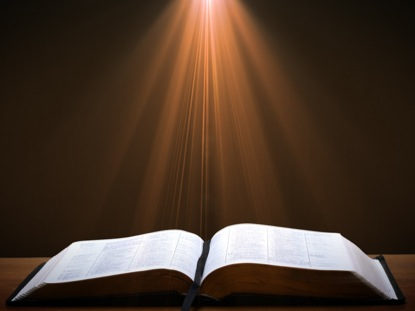 John 5:24 (NASB)
“Truly, truly, I say to you, he who hears My word, and believes Him who sent Me, has eternal life, and does not come into judgment, but has passed out of death into life.”
CONCLUSION
Evidence for Eternal Security
Because self-righteousness did not save us it is not a basis upon which salvation can be lost
Salvation is not given or maintained by works
If a believer can lose eternal life, then how can this life be eternal (John 3:16)?
The Bible’s promises guarantee security (John 10:28)
The assurance of salvation is impossible (1 John 5:14)
The believer is predestined for glory (Rom 8:29-30)
The Spirit’s seal cannot be broken (Eph 4:30)

Christ’s atonement is complete (Titus 2:14)
Christ’s role as intercessor and advocate (John 17:11-12, 20) The Spirit’s seal cannot be broken (Eph 4:30)
Evidence for Eternal Security
God keeps us from falling (1 Pet 1:4-5)
Christ’s role as intercessor and advocate (John 17:11-12, 20)
Christ’s death perfectly dealt with all sins (Titus 2:14)
A believer cannot be removed from Christ’s body (1 Cor. 12:13)
The Bible does not specify which sins remove salvation
Believers with unfruitful lives still have salvation although lose rewards at the Bema Seat (1 Cor 3:15)